Genetics Jeopardy!
Waterford Union High School
Rules
Each team sends one person per turn.  They cannot get help from their team
First to  “buzz” in gets 15 seconds to answer. 
If the first person to buzz cannot get the answer, the second team can buzz in.  Once they buzz in, they too have 15 seconds.  They also cannot get help.
You either gain or lose points on each turn.
If no team buzzes within 10 seconds, the question ends and the answer is given.
All answers must be given in question form (What is…)
Ratios
Misc
Termin-ology
Heteroz or Homoz.?
Future Babies
Fill in the Punnet
$100
$100
$100
$100
$100
$100
$200
$200
$200
$200
$200
$200
$300
$300
$300
$300
$300
$300
$400
$400
$400
$400
$400
$400
$500
$500
$500
$500
$500
$500
Terminology
This is the term for an animal that has both recessive alleles.

Homozygous Recessive
Terminology
This is the term for an animal who has both dominant alleles

Homozygous Dominant
Terminology
This is the term for an animal that has both dominant and recessive alleles

Heterozygous
Terminology
This is the term two genes that are equally dominant; both genes are expressed completely

Co-dominant
Terminology
This is the term for traits that are a blend of two genes because neither is completely dominant.

Incomplete Dominance
Heterozygous or Homozygous Dominant or Homozygous Recessive?
What is the genotype of the parent on the right? 

Homozygous recessive
Heterozygous or Homozygous Dominant or Homozygous Recessive?
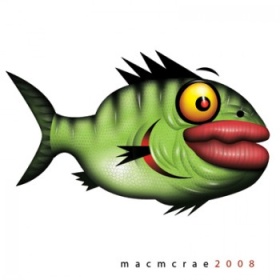 What is the genotype for color of this fish?

Homozygous recessive
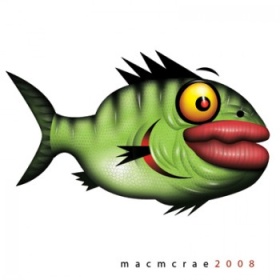 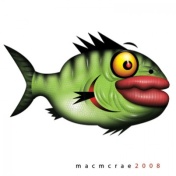 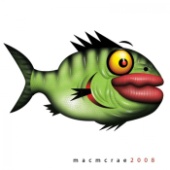 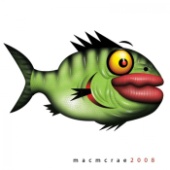 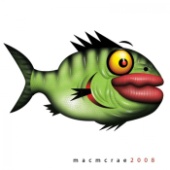 Heterozygous or Homozygous Dominant or Homozygous Recessive?
If green is recessive, what is the genotype of the parent on the left?
Heterozygous
Heterozygous or Homozygous Dominant or Homozygous Recessive?
This is the genotype of all the flower offspring

Heterozygous
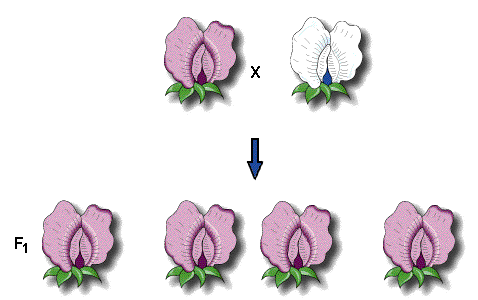 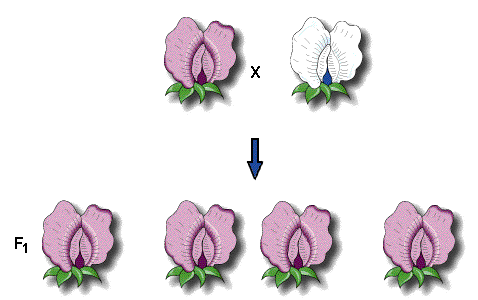 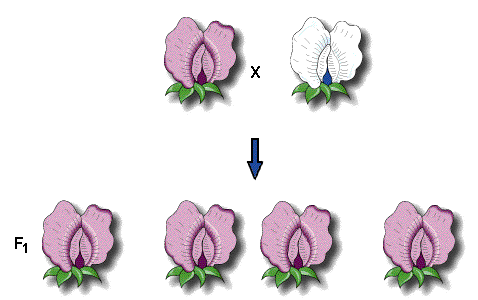 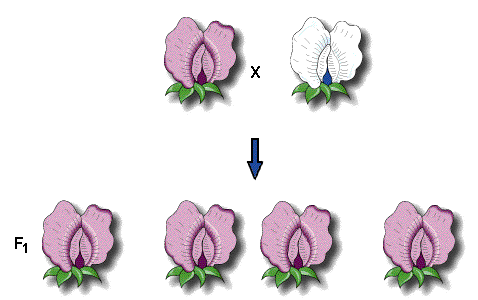 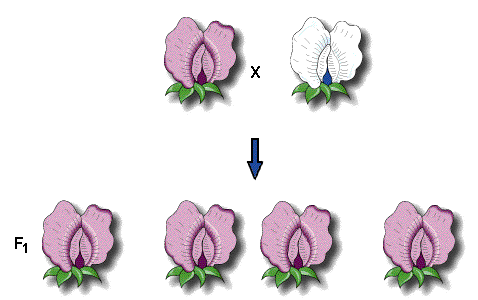 Heterozygous or Homozygous Dominant or Homozygous Recessive?
Body color of both birds in the top right?
Heterozygous
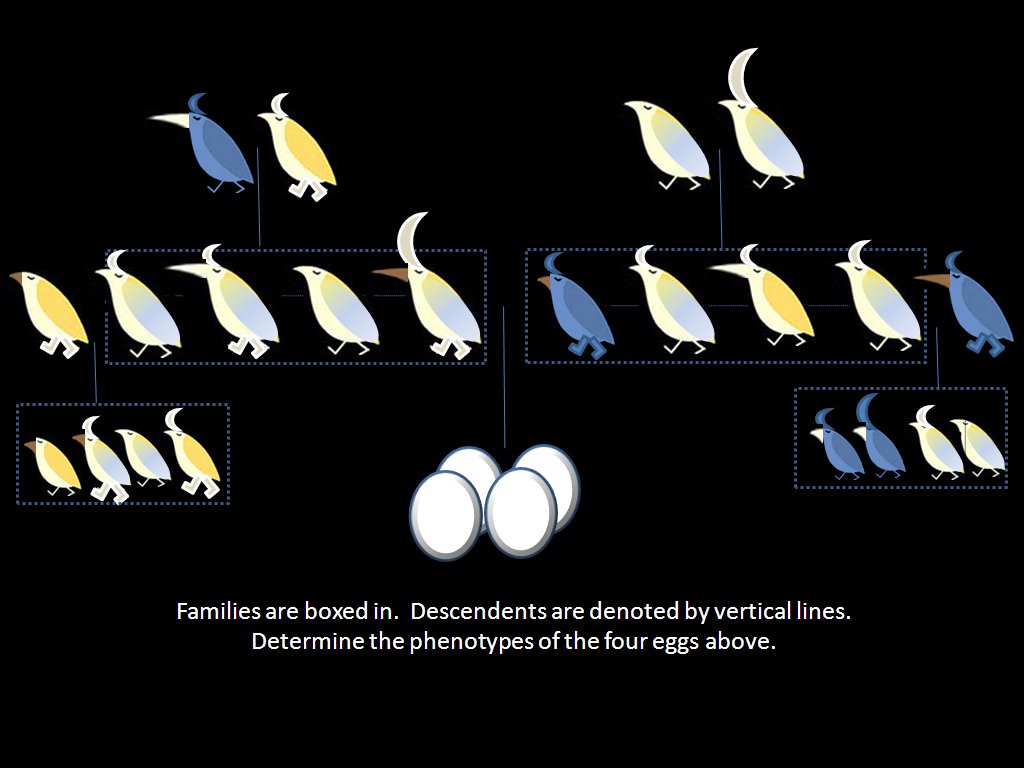 Future Babies
What would a cross between this couple look like?

Mother – RR 
Father – rr

R – green allele;  r – blue 
All offspring will be Green
Future Babies
What is the likelihood of having attached earlobes in this couple’s first child?

Mother – Rr
Father – Rr

R – Unattached earlobes;  r – attached earlobes
25% or 1 /4
Future Babies
What will the feet look like on the birds in the unhatched eggs?
All big
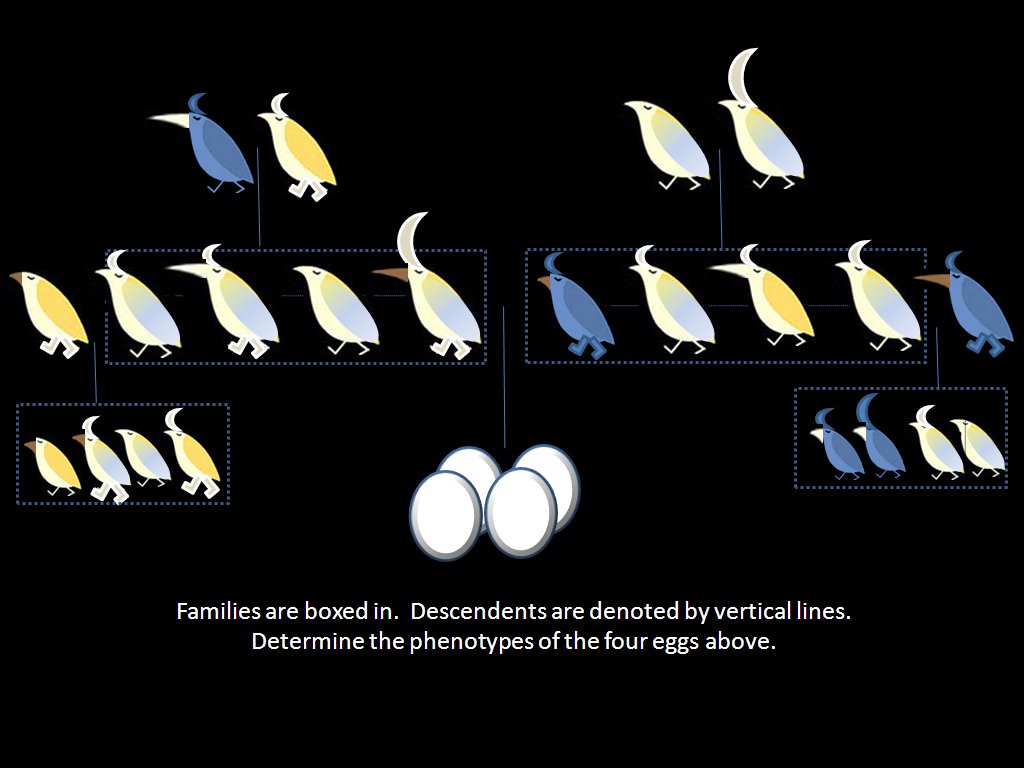 Future Babies
What will be the color of the beaks in the unhatched babies?
All orange
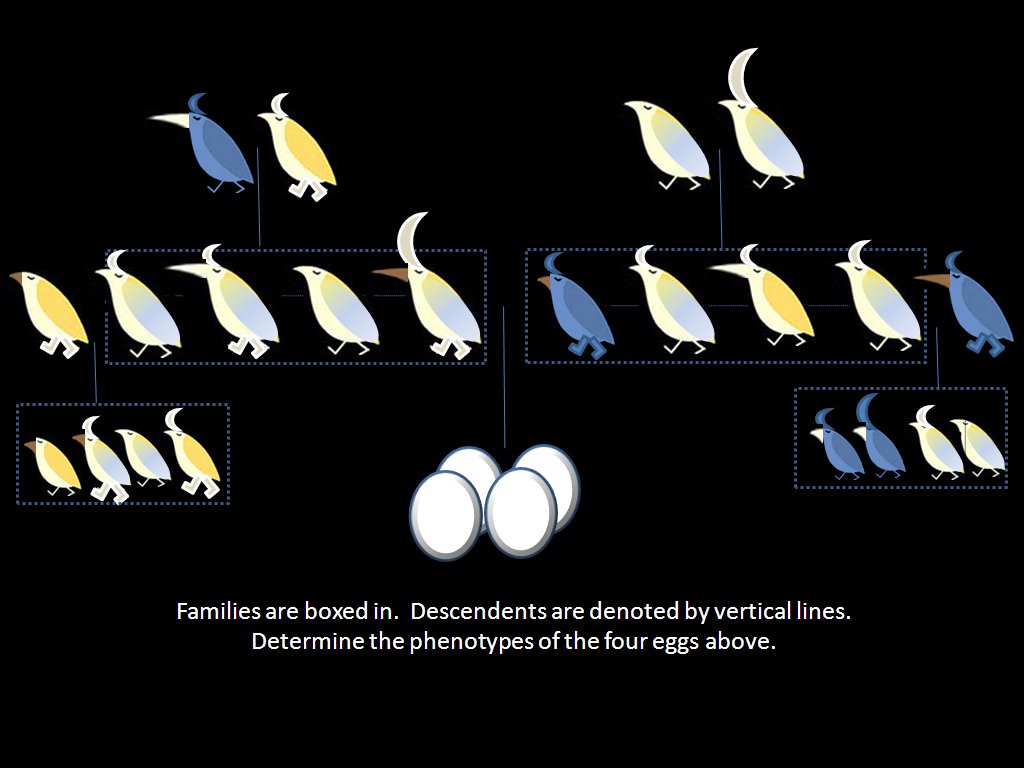 Future Babies
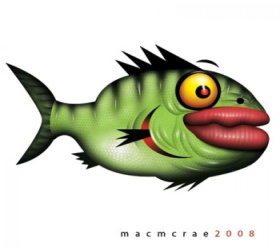 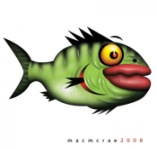 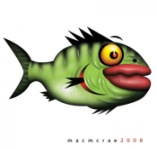 If we crossed these two fish, what is the likelihood of having a red baby?
50% or 2/4
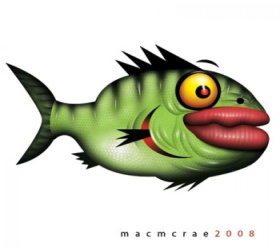 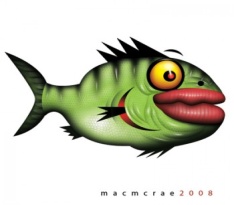 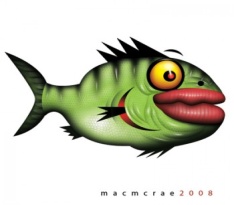 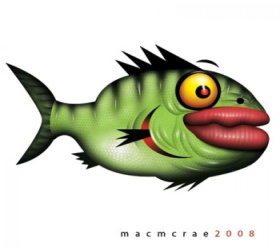 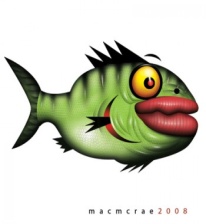 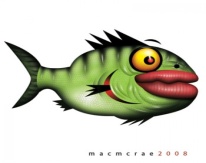 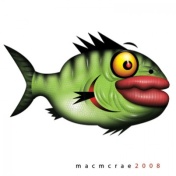 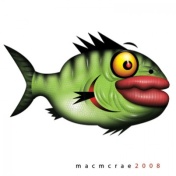 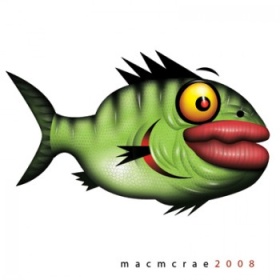 Fill in the Punnet
?
Rr
Fill in the Punnet
?	    ?
Rr
Fill in the Punnet
?	    ?
rr
Fill in the Punnet
?	    ?
RR
Fill in the Punnet
?	    ?
Rr
Ratios
A 3:1 ration of dominant to recessive traits indicates that the parents have what genotypes?
Bb and Bb
Ratios
If the offspring are half dominant phenotypes and half recessive phenotypes, what must the parents’ genotypes be? 
Bb : bb
Ratios
If all of the offspring have the recessive phenotype, what must be the genotypes of the parents?
bb and bb
Ratios
What are the possible genotype combinations that would enable the offspring to have all dominant phenotypes?
Hint – there are 3
BB:BB
BB:Bb
BB:bb
Ratios
A cow and a bull are heterozygous for color
Black is dominant; red is recessive
They have had 3 calves, all of which are black
What are the odds that they will have a red calf the fourth time? 
25% or 1/4
Miscellaneous
This is the term for a version of a gene.

Allele
Miscellaneous
This is the term for a trait controlled by multiple genes.

Polygene
Miscellaneous
This is the term for a gene that affects multiple unrelated traits. 

Pleiotropy
Miscellaneous
This is the term for the circumstance in which an individual may have a gene but will not express it because of a different gene.

Epistasis.
Miscellaneous
This is the term for the physical characteristics created by a combination of genes.

Phenotype.
FINAL JEOPARDY
What is the body and wing color of the unhatched eggs?
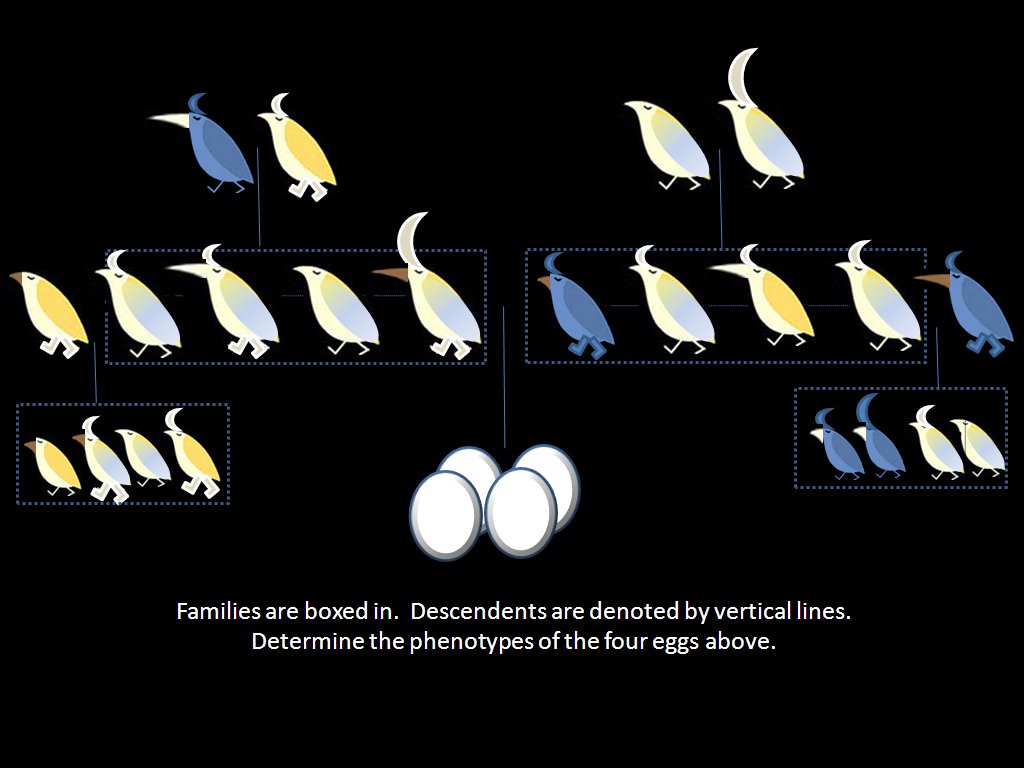